ТренажерСложение и вычитание чисел в предела 20 Математика1 класс
Любутина Мария Юрьевна,
учитель начальных классов
ГУО «Средняя школа №1 г.Чечерска»
Дорогой друг! 
В прямоугольнике слева записан ответ. Решив примеры, выбери нужный, просто нажав на него. 
Неверные примеры исчезнут. Чтобы перейти к решению следующего примера, нажми на появившийся треугольник в правом  нижнем углу.
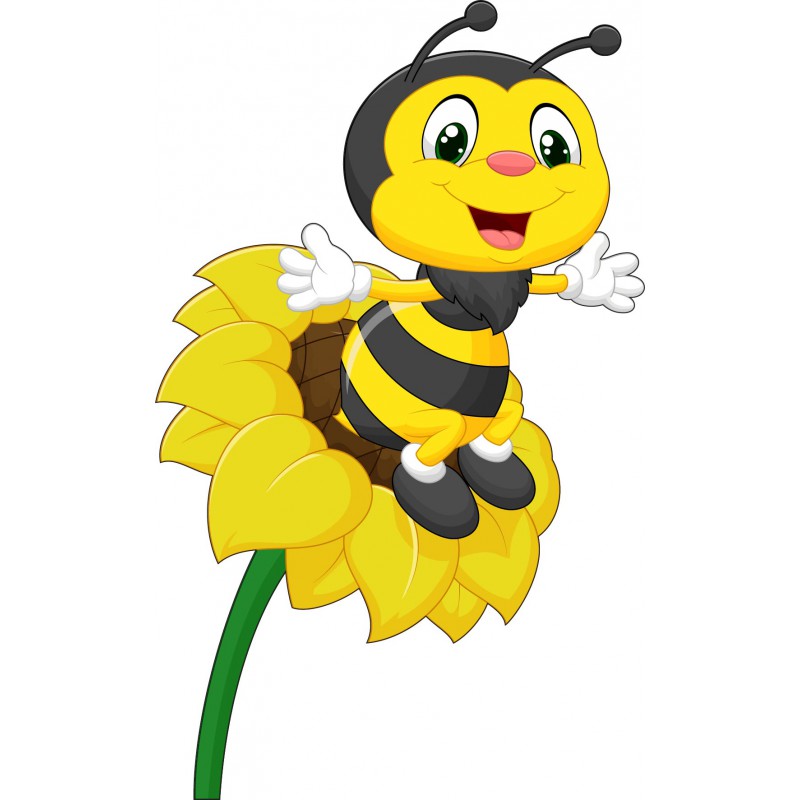 15
20-5
12+4
Хорошо!
17-3
Подумай!
Подумай!
Подумай!
16+0
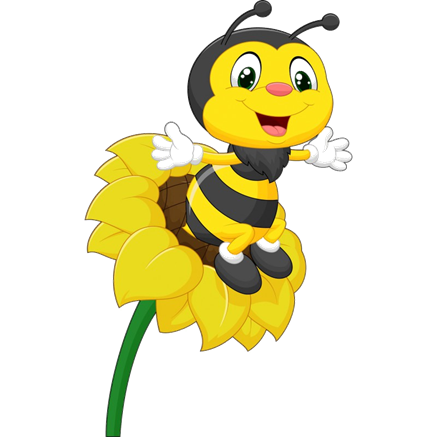 8
6+0
3+3
Хорошо!
15-3
Подумай!
Подумай!
Подумай!
10-2
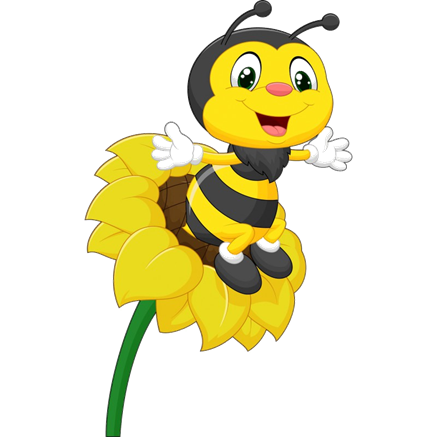 5
3+1
7+2
Хорошо!
8-3
Подумай!
Подумай!
Подумай!
6+1
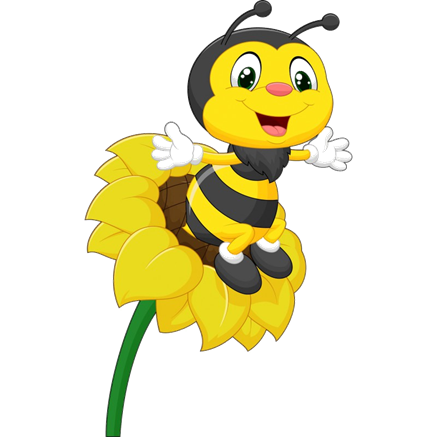 10
10+1
20-10
Хорошо!
12-1
Подумай!
Подумай!
Подумай!
8+1
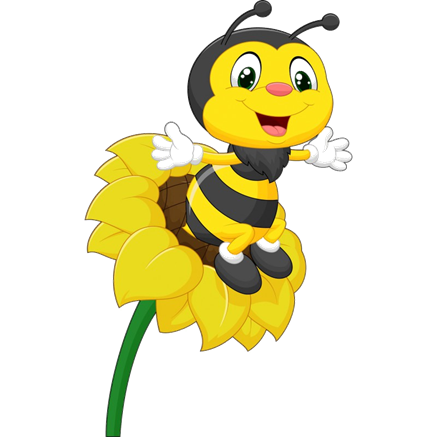 2
18-8
3+0
Хорошо!
5-4
Подумай!
Подумай!
Подумай!
10-8
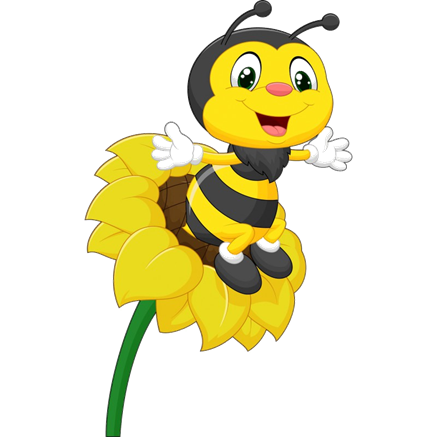 11
12-2
9+1
Хорошо!
15-4
Подумай!
Подумай!
Подумай!
7+3
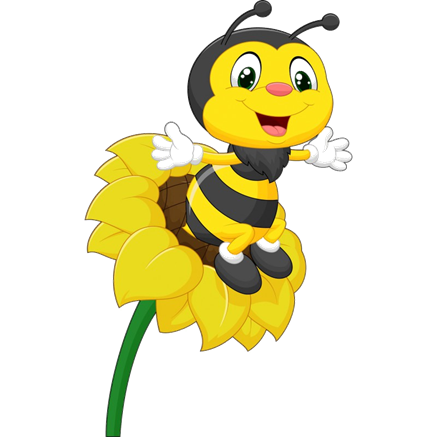 6
7-3
16-10
Хорошо!
8-1
Подумай!
Подумай!
Подумай!
4+3
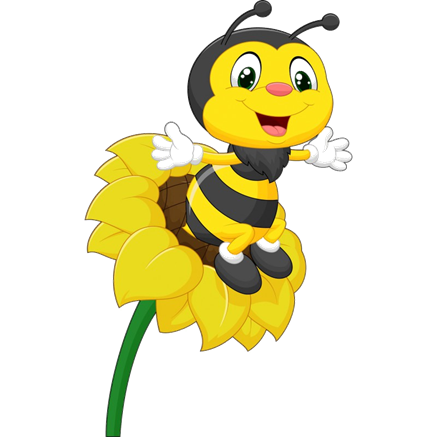 20
17+3
10+9
Хорошо!
20-20
Подумай!
Подумай!
Подумай!
0+10
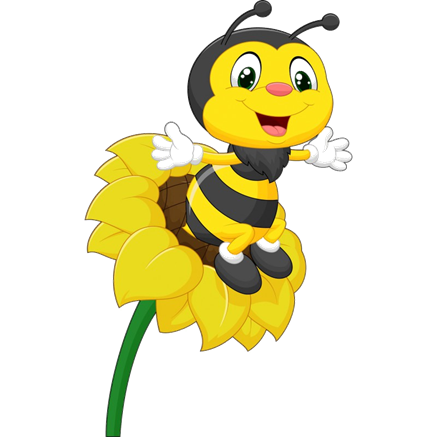 9
8-1
2+6
Хорошо!
4+5
Подумай!
Подумай!
Подумай!
18-10
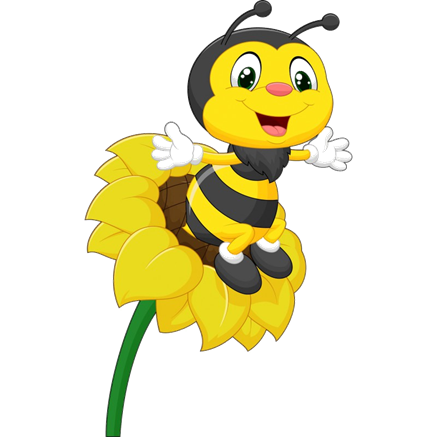 9
6+4
10-4
Хорошо!
9-1
Подумай!
Подумай!
Подумай!
2+7
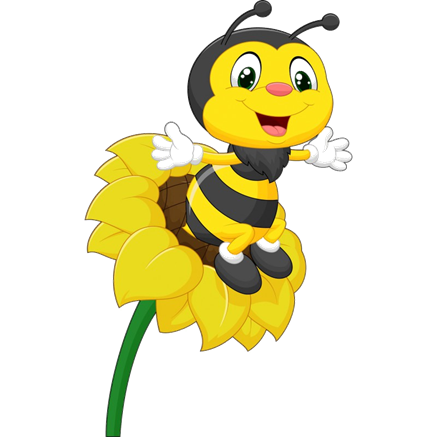 4
4+1
3+1
Хорошо!
6+1
Подумай!
Подумай!
Подумай!
10+1
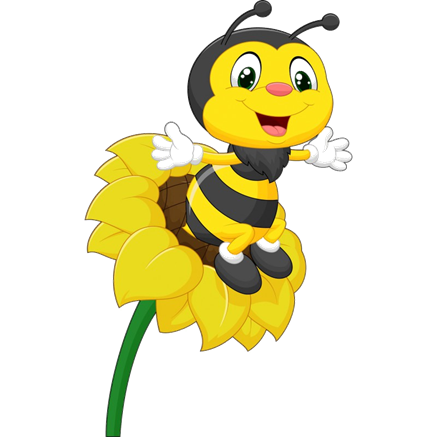 18
19-3
8+1
Хорошо!
8+10
Подумай!
Подумай!
Подумай!
15+4
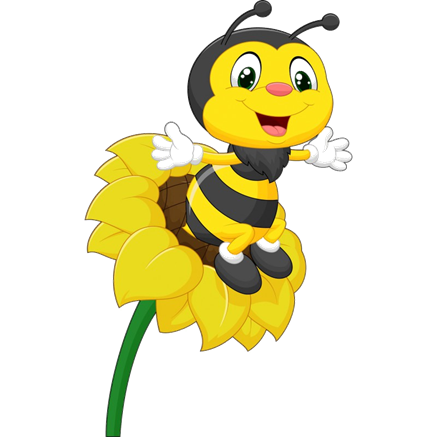 6
7-2
5+0
Хорошо!
16-6
Подумай!
Подумай!
Подумай!
1+5
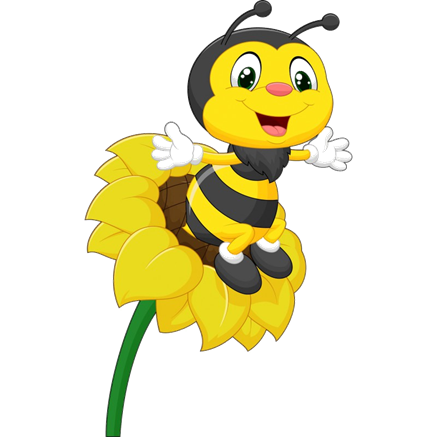 17
2+14
3+13
Хорошо!
10-3
Подумай!
Подумай!
Подумай!
20-3
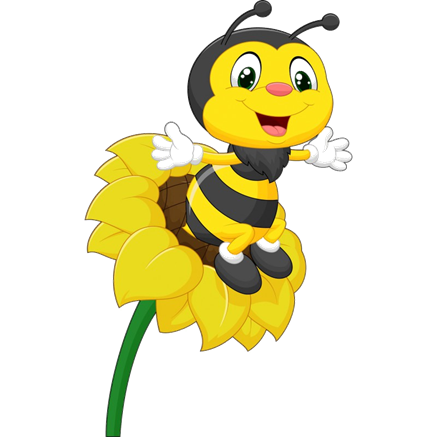 0
9-9
1+0
Хорошо!
0+10
Подумай!
Подумай!
Подумай!
16+0
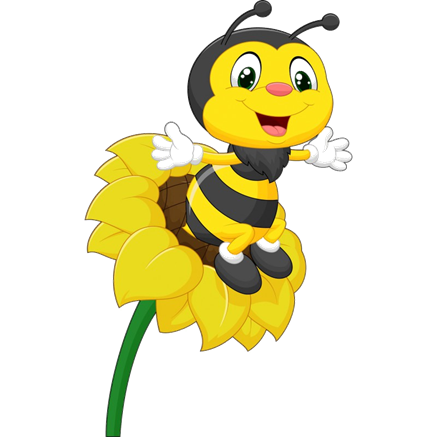